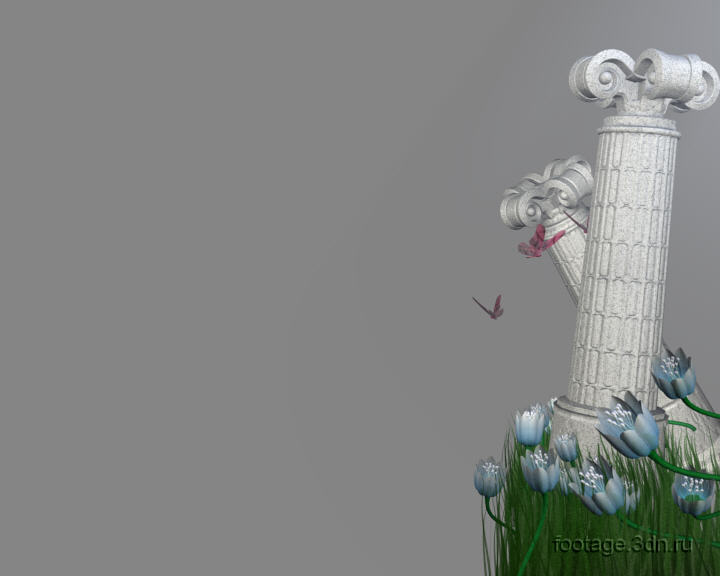 Архитектура
Древней Греции
Рисуем Парфенон
3 класс
ИЗО и художественный труд по программе Неменского Б. М.
Рисуем Парфенон.
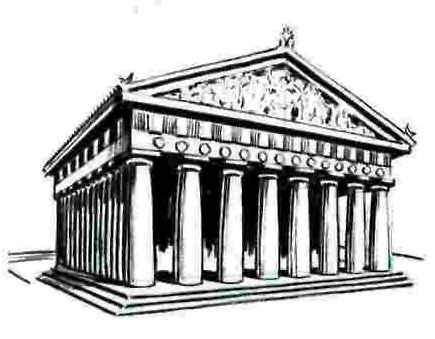 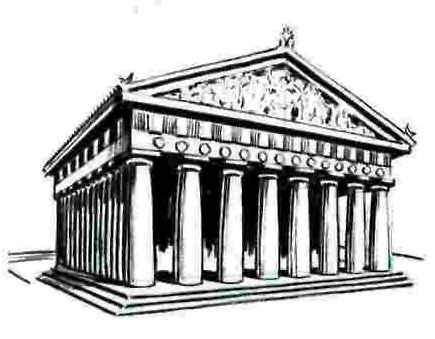 Рисуем Парфенон.
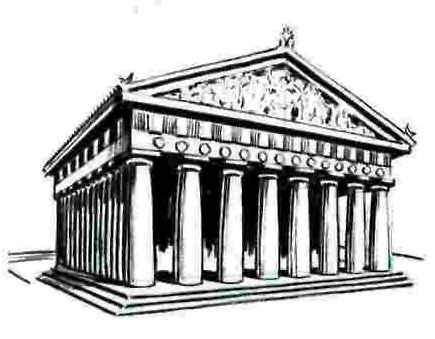 Рисуем Парфенон.
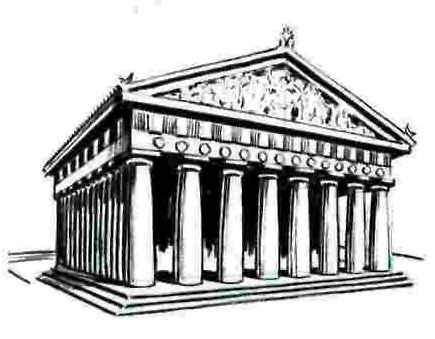 Рисуем Парфенон.
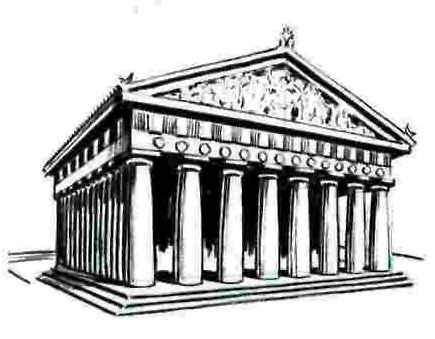 Рисуем Парфенон.
Рисуем Парфенон.
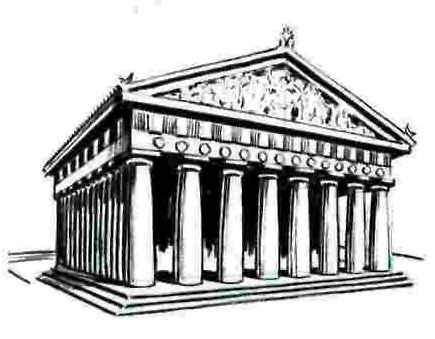 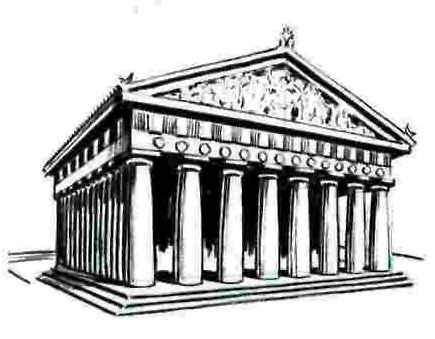 Рисуем Парфенон.
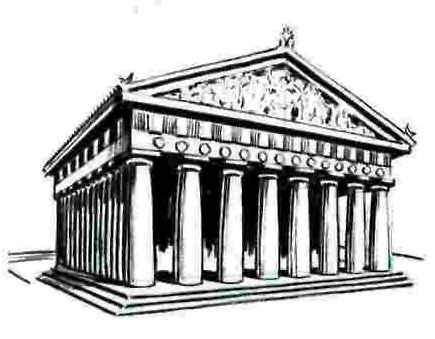 Рисуем Парфенон.
Парфенон.
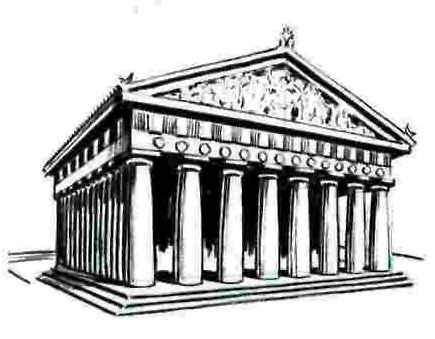 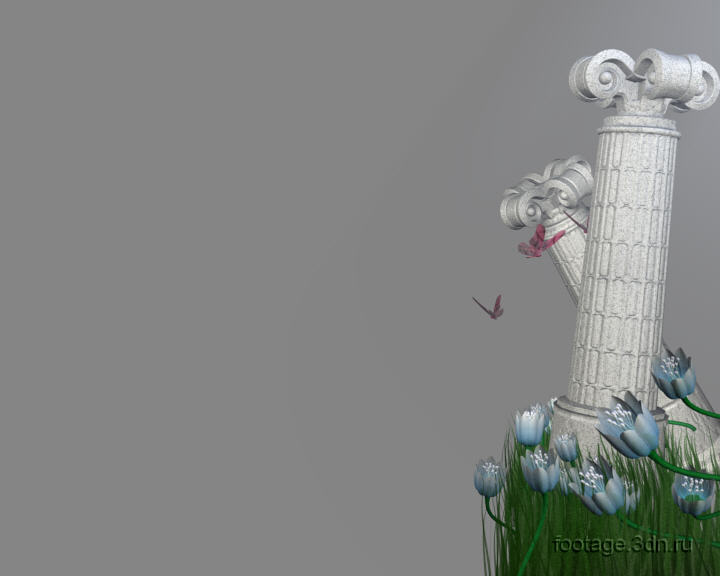 Спасибо
 за урок !
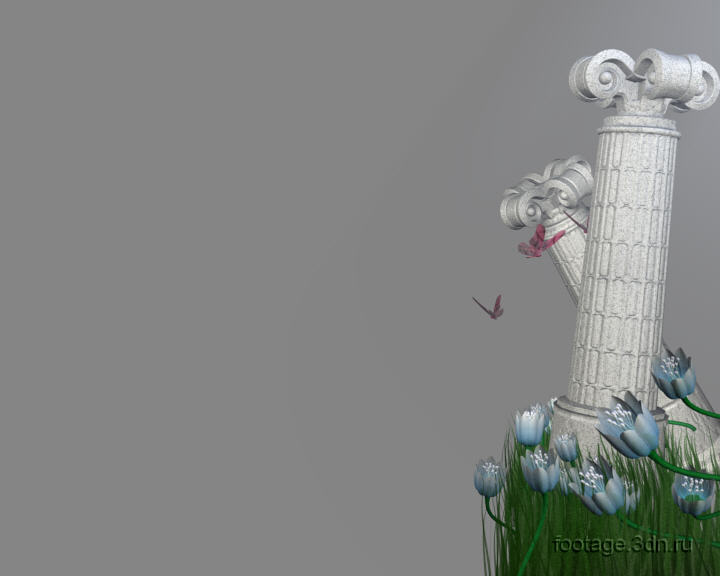 В презентации использованы работы:
Архитектура Древней Греции (презентация Штель Т.Н., учителя ИЗО МОУ СОШ № 1 г. Асина Томской области)
Архитектура Древней Греции (презентация  Гильд В.С.)
Ресурсы Интернета:
http://teremok.tomsk.ru/podelki-origami-shemy-uroki-lepki-papie-mashe-eksperimenty-i-opity-risovanie-hobby/drawing/poetapnoe-risovanie-uroki-risovania-dlia-detey/poetapnoe-risovanie-buildings-and-facilities/3737-parthenon-athens-greece-drawing-lessons-from-phase